Replikujeme
FSS:PSY112 Seminář č.3
Zadání 3. krokuVzorek
Stanovit velikost vzorku tak, aby byla síla testu min 90%.
znamená to porozumět použité analýze
+ screenshot z GPower 
z manuálu:  ANOVA: 
Popsat metodu výběru vzorku
popis procedury
pojmenování procedury, populace, výběrový rámec
úvaha o srovnatelnosti vzorků a populací
úvaha o externí validitě (je v tom původní studie nápomocná?)
Informovaný souhlas
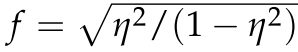